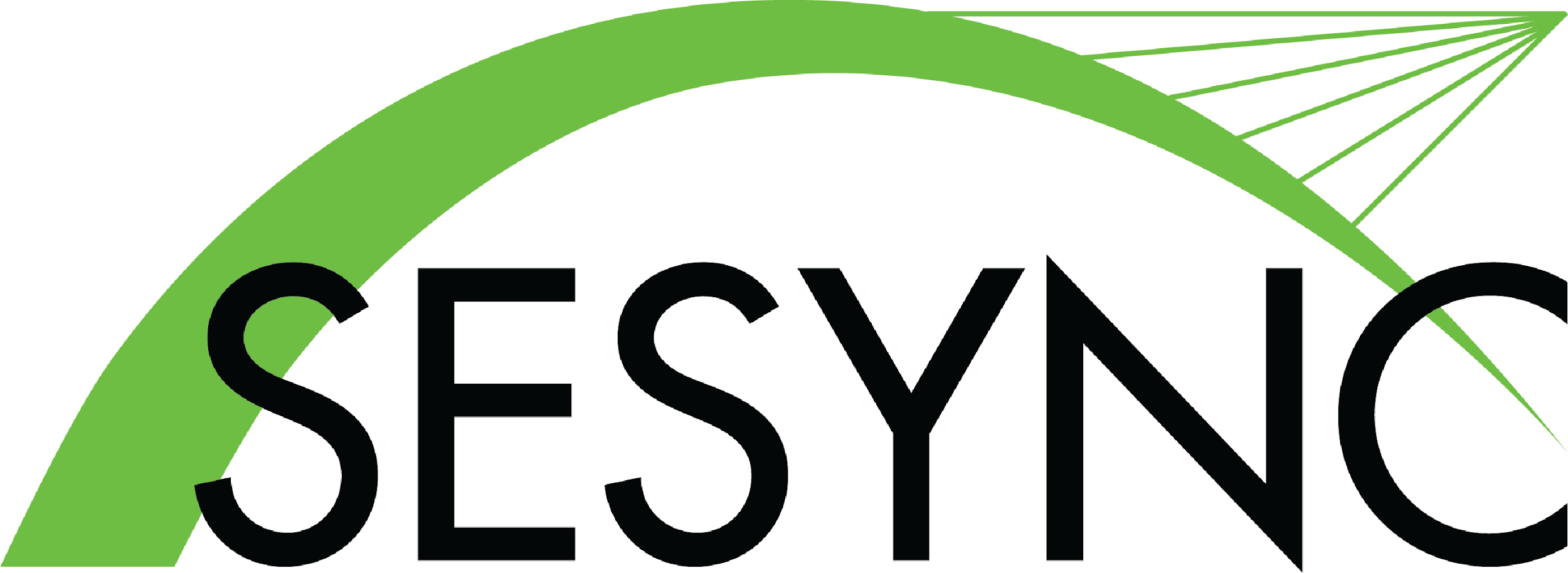 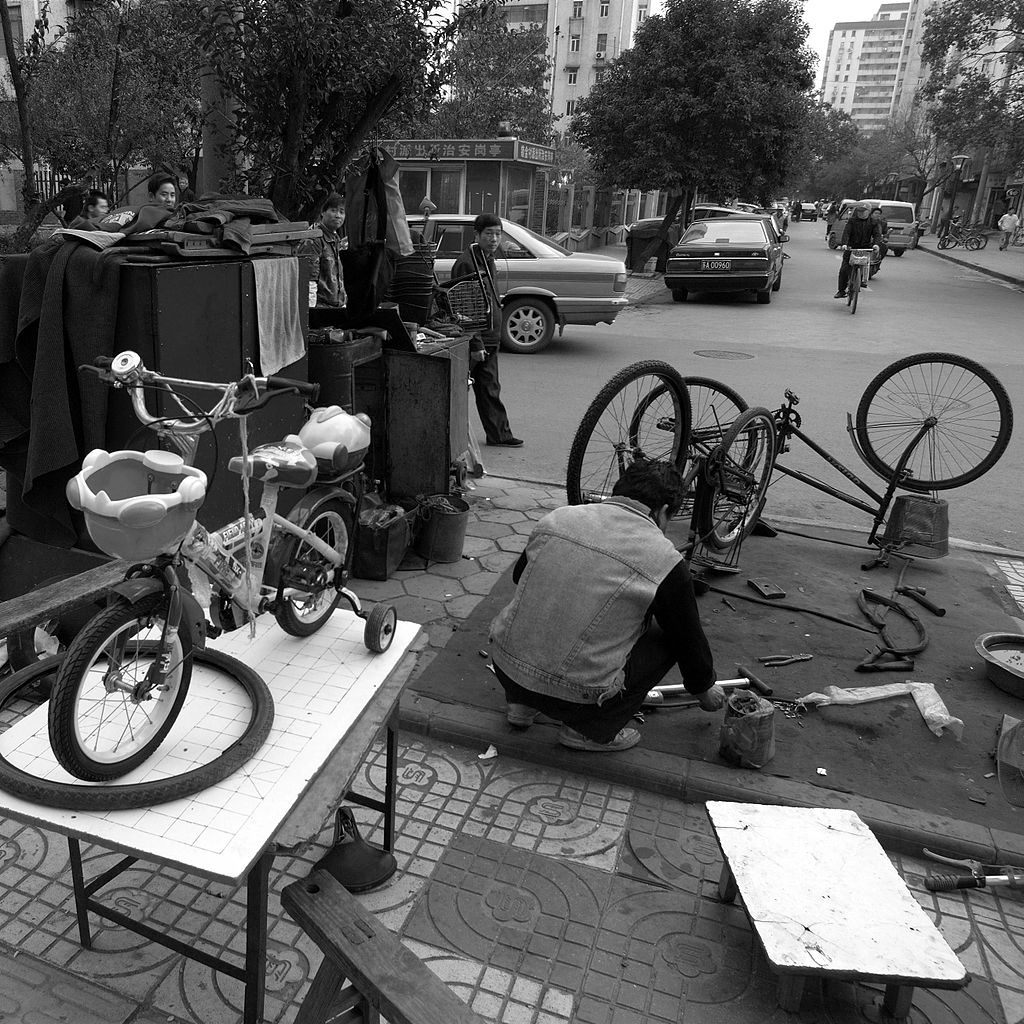 Advancing Sustainable Development Goals: Systemic Changes to Reduce Consumer Impact
An open-air community bike repair shop in Nanjing, China.
Unaltered image by Stougard via Wikimedia Commons, Attribution 4.0
1/11/23
[Speaker Notes: Notes to Instructor: How does this bike repair store support sustainable transportation, economic well-being, and community cohesion?]
The UN’s 17 Sustainable Development  Goals (SDGs)
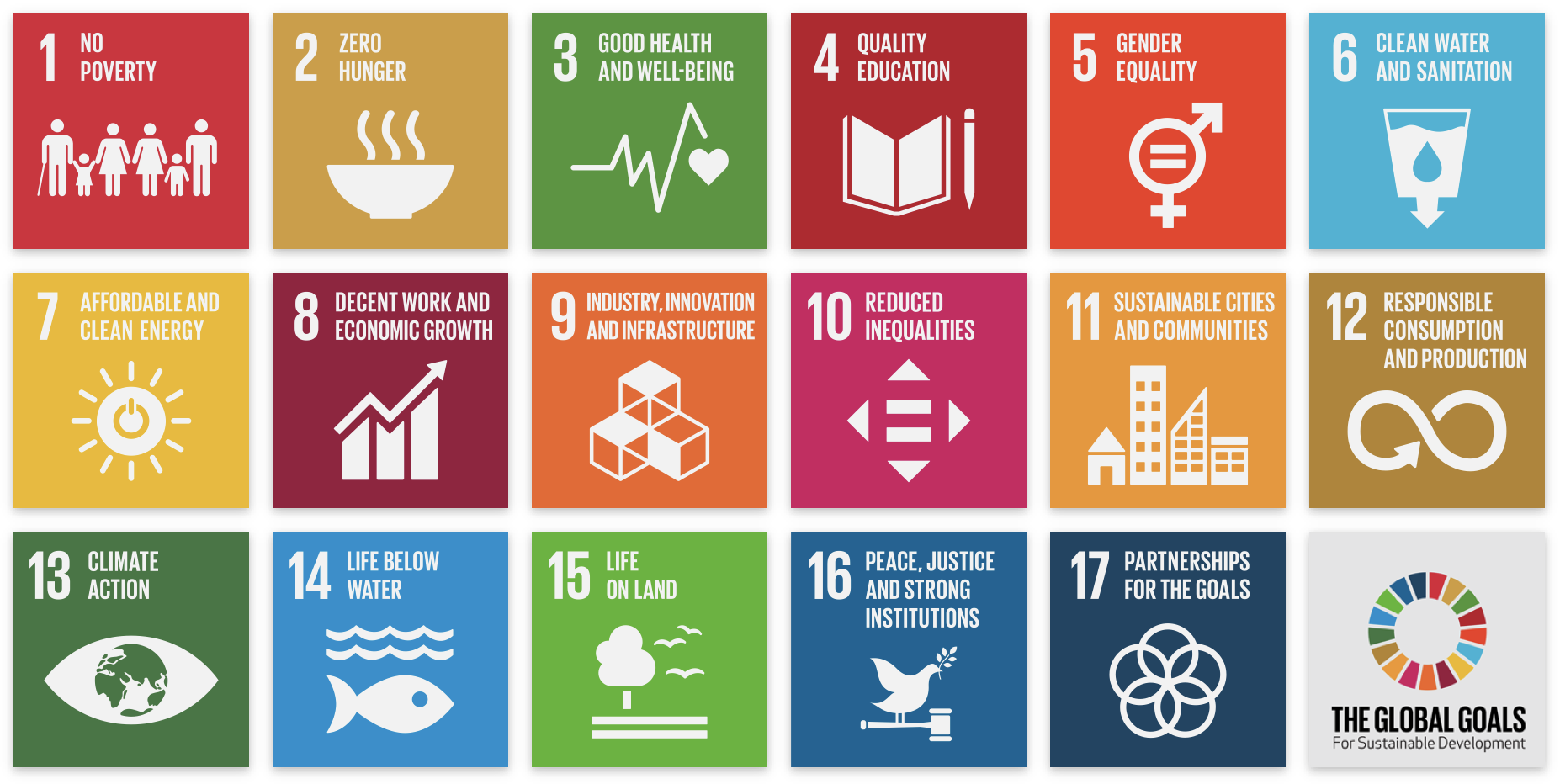 1
[Speaker Notes: Notes to Instructor: This lesson focuses on SDG #12. Learners may benefit from briefly considering how the other goals would support or depend upon our success in implementing Responsible Consumption and Production. For example, how can #12 be synergetic or at odds with #8, Decent Work and Economic Growth and #11 Sustainable Cities and Communities? How does #12 impact the environmental goals in #6, #7, #13, #14, and #15?]
Bengtsson et al. 2018 Transforming systems of consumption and production for achieving the sustainable development goals
Efficiency versus Systemic Change
Bengtsson et al. note a bias toward “efficiency” in research and implementation of SD goal #12: 
More efficient production methods
Technological advances
Better informed consumers

But these efficiencies do not tackle systemic change:
Volumes of elective consumption
Global distribution of consumer goods (wealth bias)
Social and institutional changes that reduce consumption levels
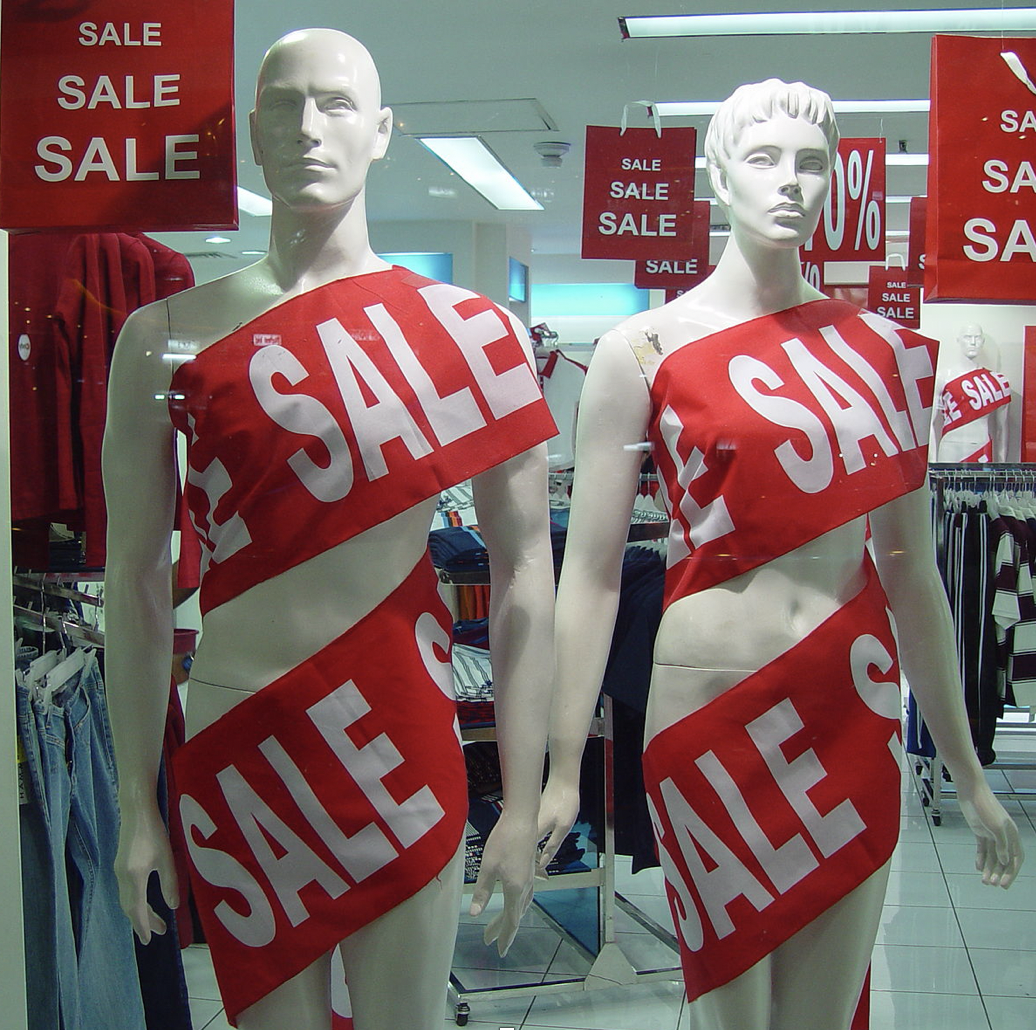 2
Cropped photo by Jonathan McIntosh 
via Wikimedia Commons, Attribution 2.0.
[Speaker Notes: Notes to Instructor: What are some ways learners can approach reducing the volume of the goods they consume? What existing resources are available to support cultures of shared goods, and second hand and upcycling retail?]
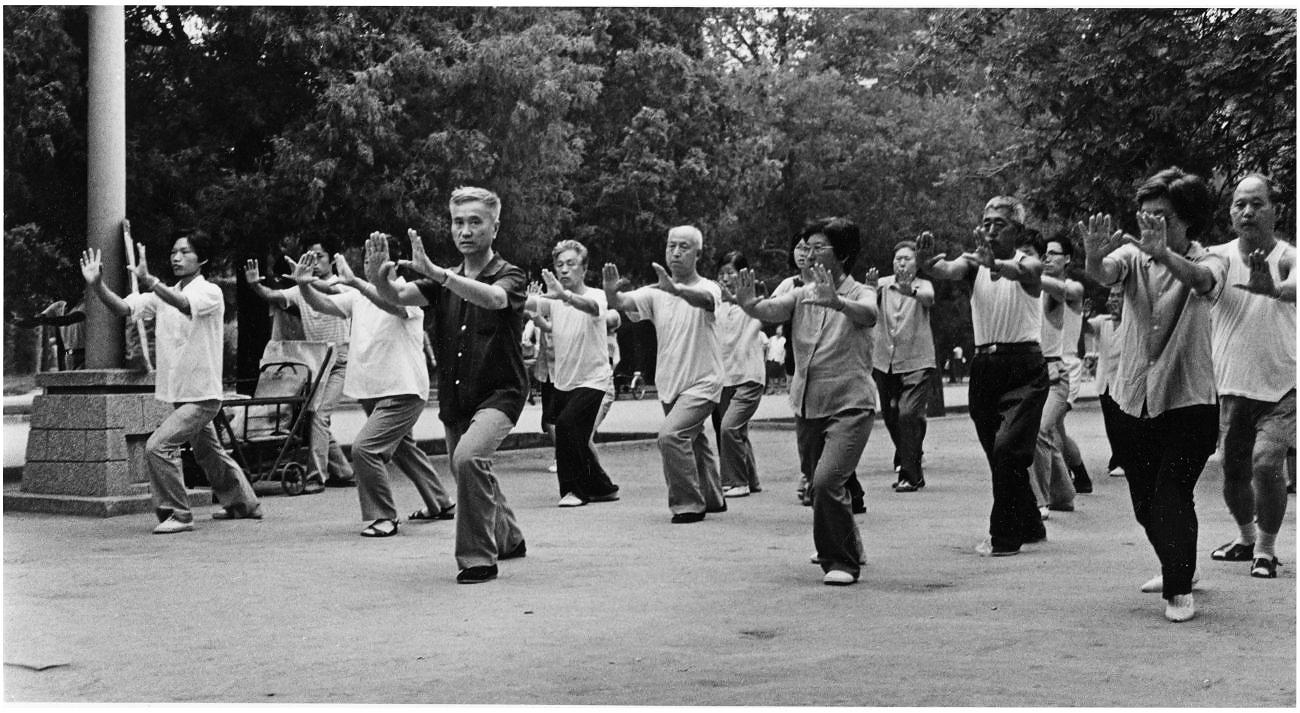 Community Tai Chi practice in Beijing. Unaltered photo by Lars Mongs via  Wikimedia Commons, Attribution 4.0
Bengtsson et al. 2018
Critical Action Areas to achieve systemic change (p. 1543): 
Curtailed paid labor
Good quality public services
Support for cooperatives, worker-owned companies, community ownership, and small-scale businesses rooted in communities 
Spurring health benefits
3
[Speaker Notes: Notes to Instructor: Do learners wish to contribute any additional systemic change ideas however radical they may seem to today’s status quo? What sectors of service are particularly in need of reform?]
Bengtsson et al. 2018
Curtailed Paid Labor (p. 1543): 
Enhanced labor productivity due to work culture and technology tests ecological limits.
Overwork culture causes stress and burnout, as well as less opportunity for underemployed individuals.
Improvements in labor productivity could be used to free up time for other activities.
Shorter working hours can improve mental and physical health.
Time for other activities can enhance community cohesion and shared goals, like local food production, craft and repair shops, exercise, and meditation.
4
[Speaker Notes: Notes to Instructor: How have learners already experienced cultures of workaholism in service of corporate profits, versus a reformed culture that achieves a work-life balance as a form of human rights?]
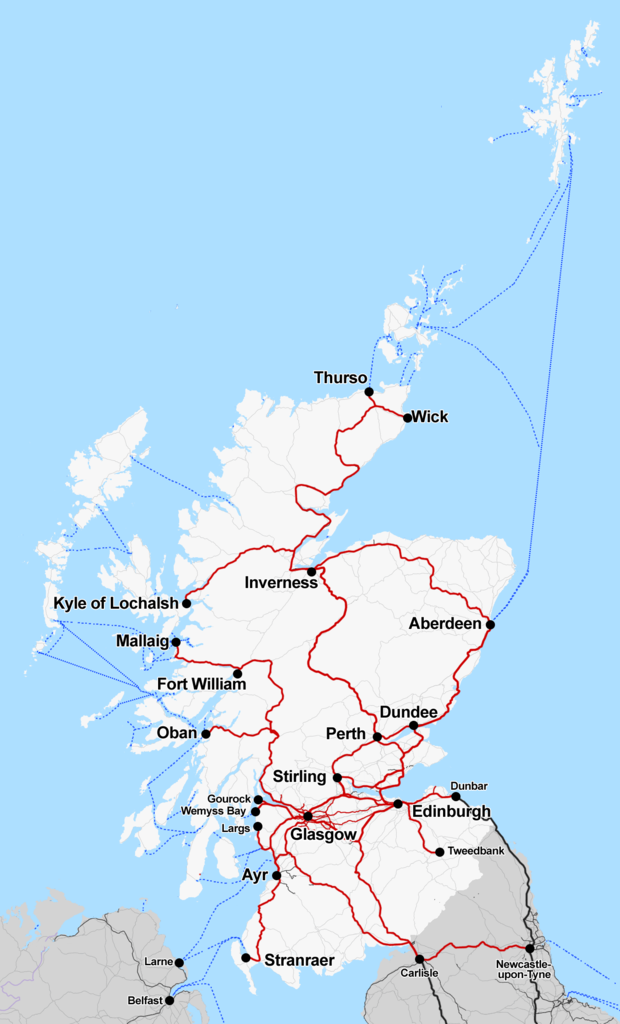 A map showing Scotland’s ScotRail route of operation. 
CnbrbOpenStreetMap contributors, CC0, via Wikimedia Commons
Bengtsson et al. 2018
Good Quality Public Services (1543): 
Public services are inclusive, support well-being, and limit the need for private consumption.
Services can be in the form of facilities, like libraries, public parks, gyms, repair centers, and fairs.
Services can also include education, welfare, public transportation, food assistance, and universal health insurance systems.
These public services reduce inequality and cultures of elitism that fuel unsustainable consumption and mass global inequality.
They synergize social progress with ecological sustainability.
5
[Speaker Notes: Notes to Instructor: What public service is most lacking in your region? How do government and community investment versus private and corporate management make a difference in the landscape of public services?]
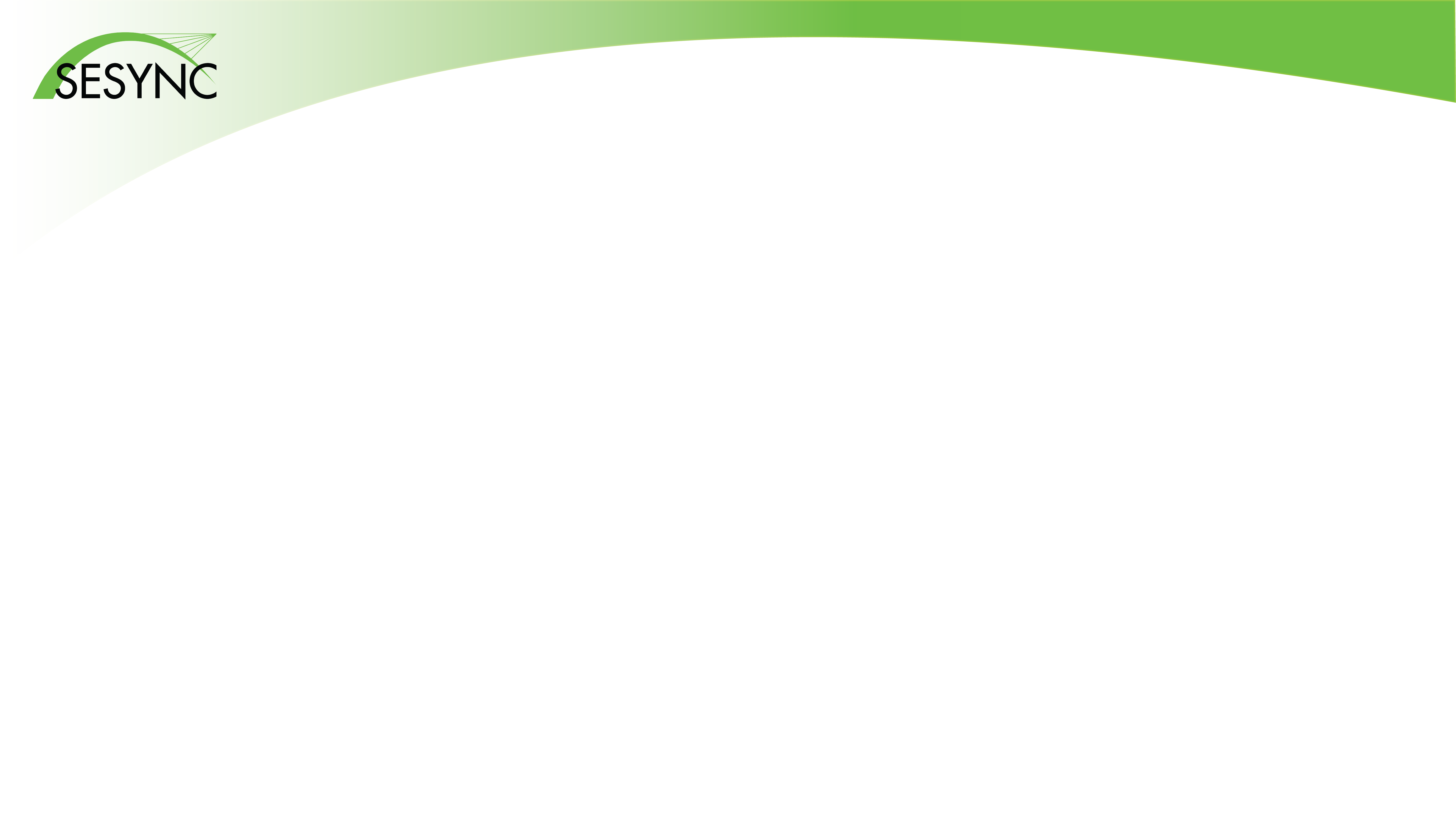 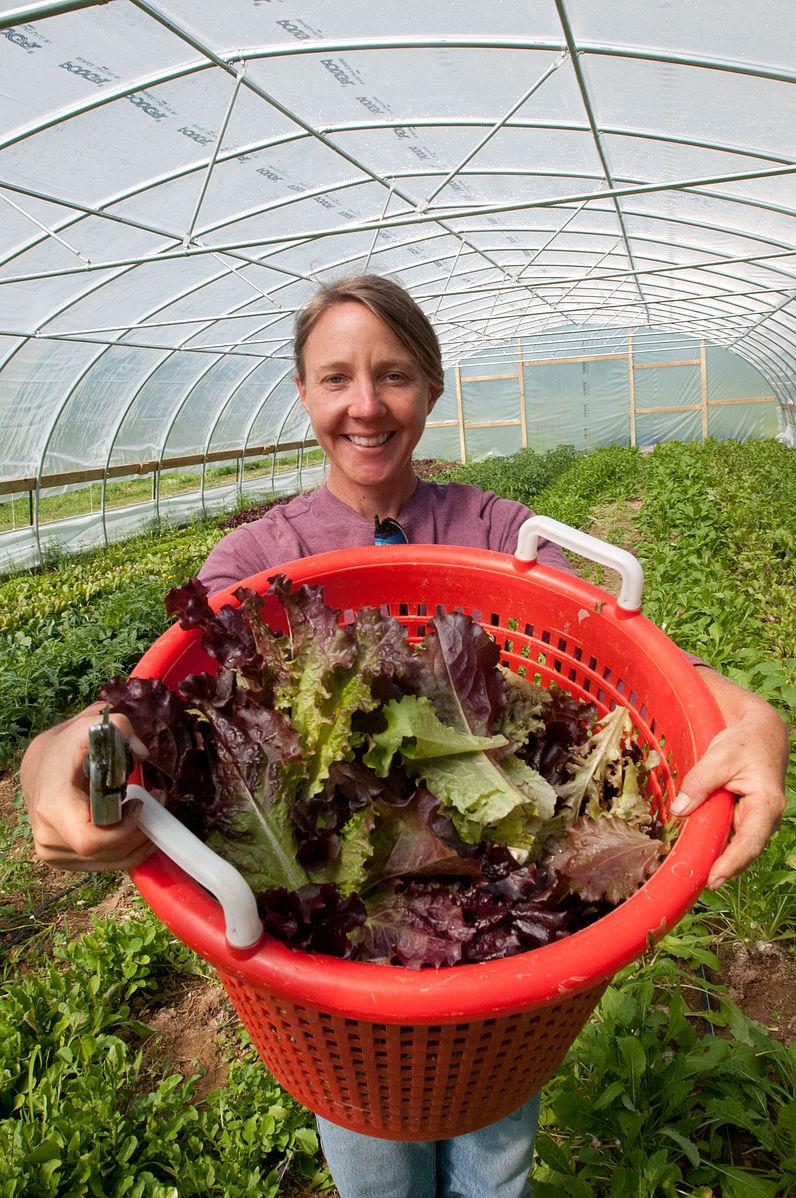 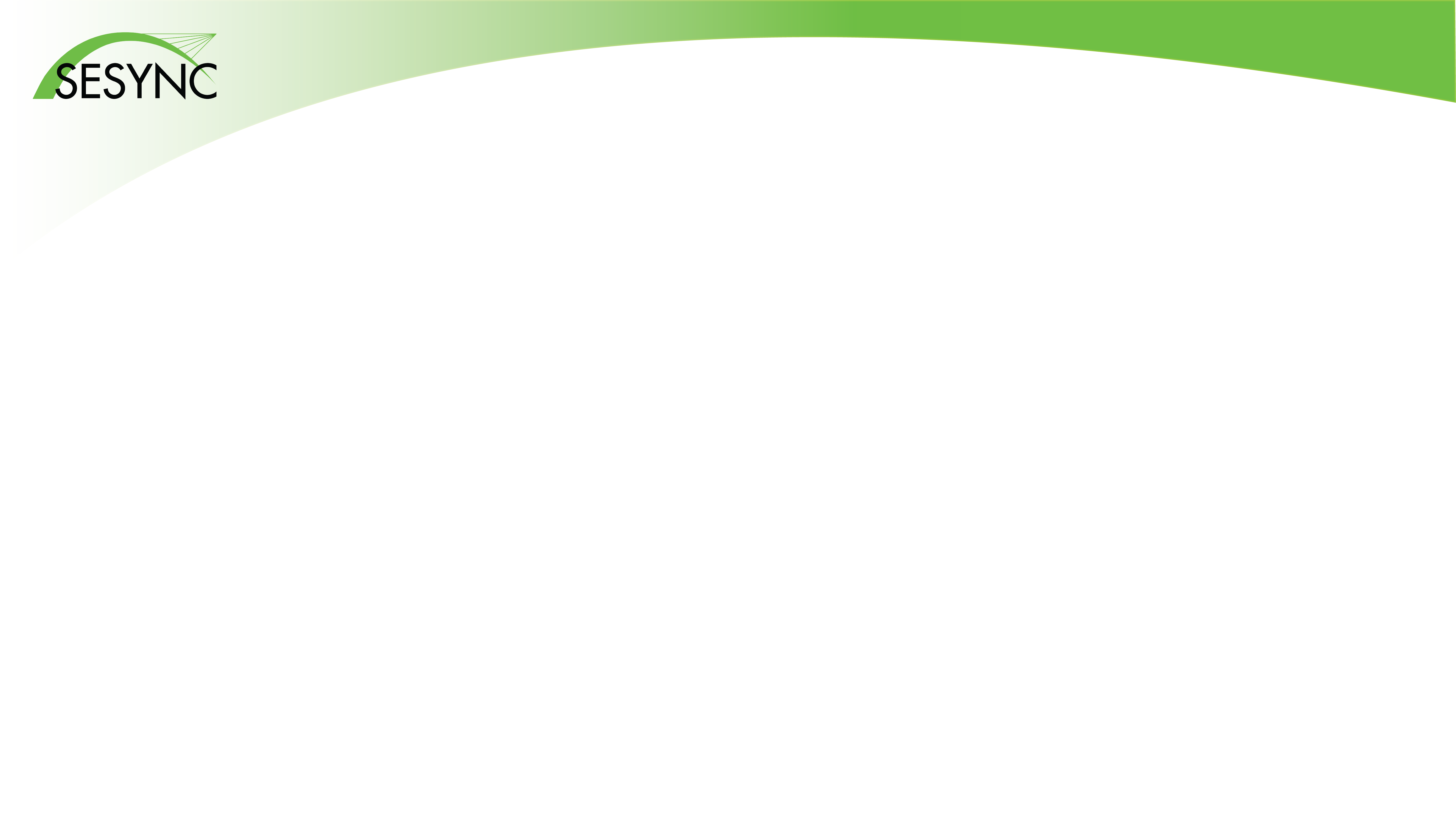 Bengtsson et al.: Transforming systems of consumption and production for achieving the sustainable development goals
Bengtsson et al. 2018
Support for cooperatives, worker-owned companies, community ownership, and small-scale businesses rooted in communities (p. 1543):
Unlike the profit-driven status quo, cooperatives benefit community members rather than anonymous investors and corporate owners 
Co-ops support multiple goals: good livelihoods, strong community bonds and trust, reduced need for transportation, and greater responsibility for local environmental impacts.
Positive examples abound when governments support local businesses.
Fall Line Farm Co-op, Richmond VA. USDA photo.
Fall Line Farm Co-op, Richmond VA. USDA photo.
6
[Speaker Notes: Notes to Instructor: Have any learners ever worked for co-ops, reaping their benefits in barter, food, or other tangible goods, rather than all of their work being reduced to an exchange in the money economy?]
Bengtsson et al. 2018
Spurring Health Benefits (p. 1544):
Liberation of labor from long sedentary work hours enables the move toward active lifestyles and occupations
Diversified food and local food production provide dietary benefits.
There are findings of mental health and social benefits from work within a community that has shared goals.
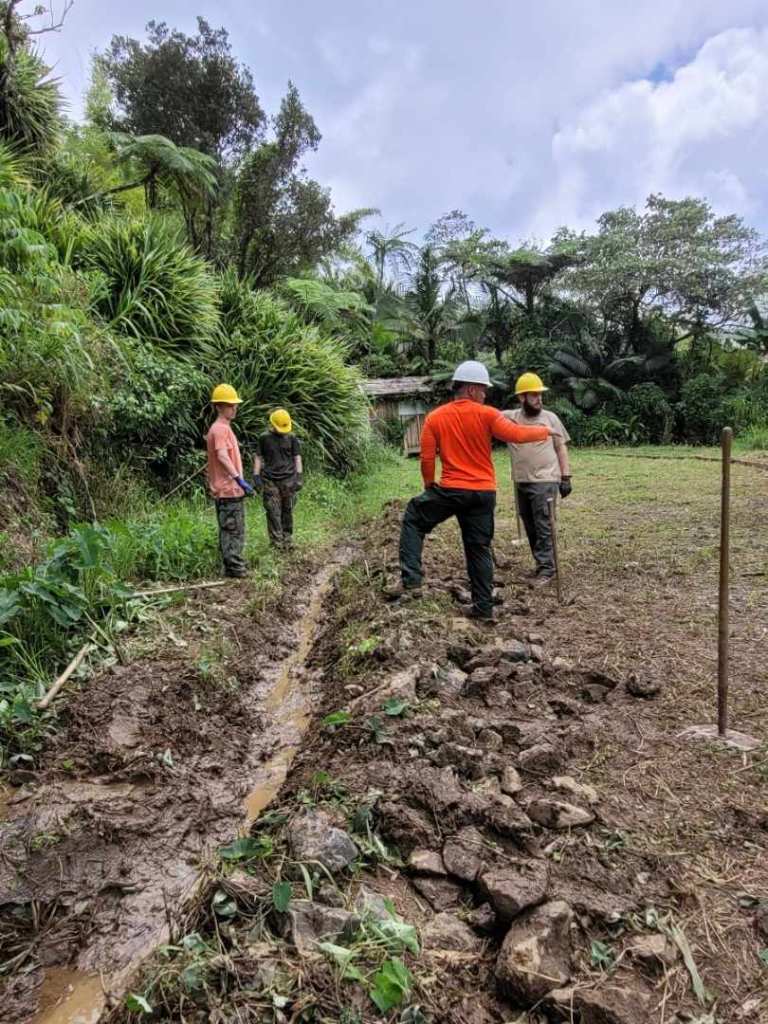 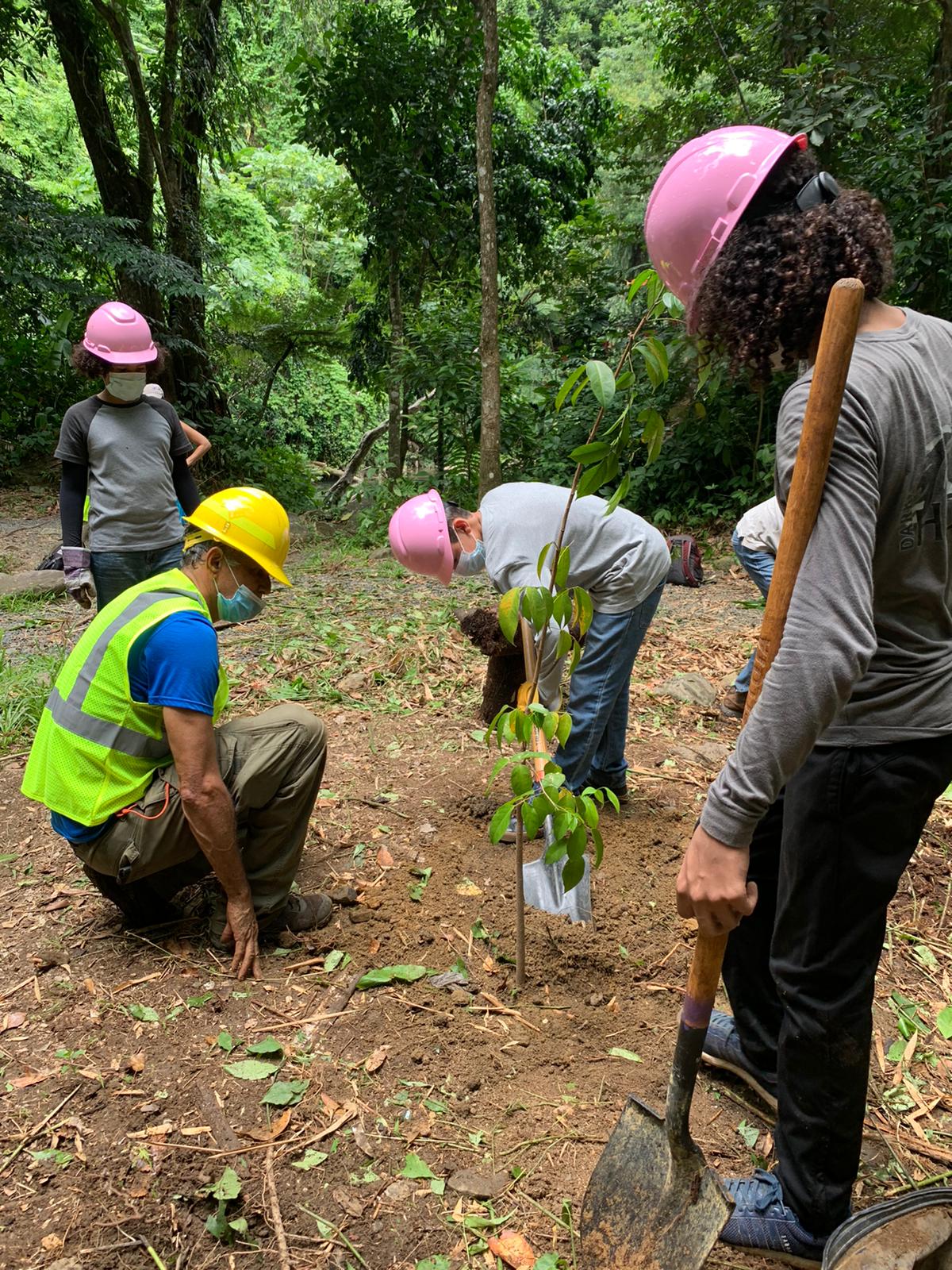 Volunteer restoration efforts in El Yunque National Forest
Photos: U.S. Forest Service
7
[Speaker Notes: Notes to Instructor: Physical activity has benefits for the body and mind, and cooperative labor enables social cohesion and a shared identity and goals. How can we reform our social goals to value these benefits rather than reduce all jobs to the value of monetary pay? How does a culture obsessed by achieving the upper echelons of pay grades effectively diminish other personal, community, and environmental benefits?]
Bengtsson et al. 2018
A new social order beyond consumerism and ecological bankruptcy (p. 1544) may require:
Private philanthropy that supports responsible capitalism
“Just transitions” supported by partnerships among academics, environmental justice advocates, community organizers, labor rights
Cities as incubators of scalable and transferrable innovations that support citizen-led transformations
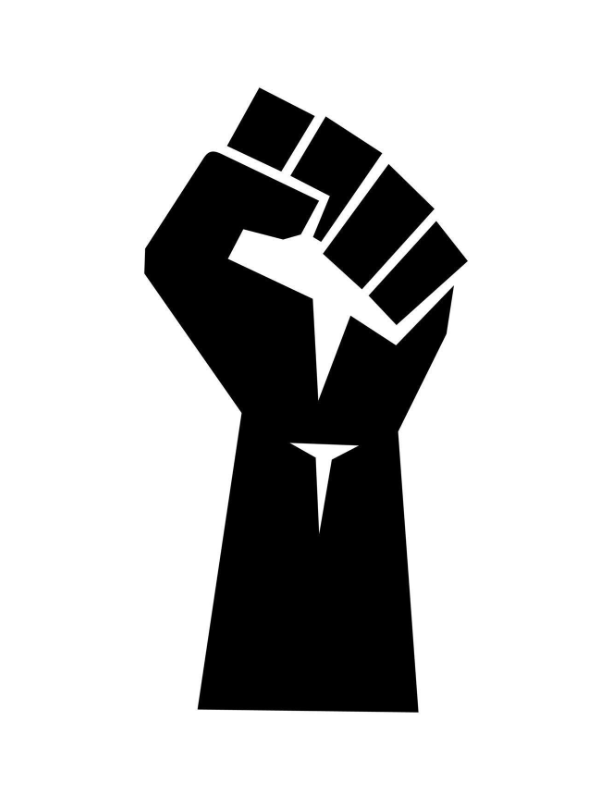 8
[Speaker Notes: Notes to Instructor: Institutional revolutions are bound to be resisted by those who already benefit from the status quo—elites in both the Global North and South. How can synergies between social and ecological progress overcome this structural resistance? What other forms of political and social reform, civil disobedience, and public demonstration have shown the power of the people? What forces, such as mounting climate change disaster, populist uprising, climate migration, and food insecurity, might spur structural changes in global production and consumption?]